Taking into account the rate of convergence in CLT under Risk evaluation on financial markets
Levon Kazaryan, Gregory Kantorovich
Higher School of Economics
Higher School of Economics  Moscow, 2015
www.hse.ru
Introduction
In economics theory and on practice often are used models with normal distribution. But empirical researches show, that using of normal distribution on practice do not take in consideration arise of fat tails.
Hence, there is alternative for models based on normal distributions such as:
Stable distributions
Clark’s subordination model
Mixture of distributions’ model 
General Levy processes
Variable and stochastic volatility
Microstructural models
Various non-normal distribution models
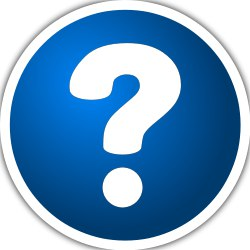 Higher School of Economics , Moscow, 2015
2 / 15
Introduction
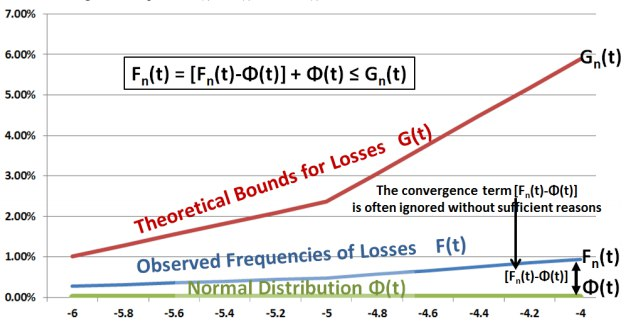 Higher School of Economics , Moscow, 2015
3 / 15
Data
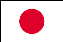 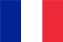 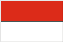 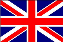 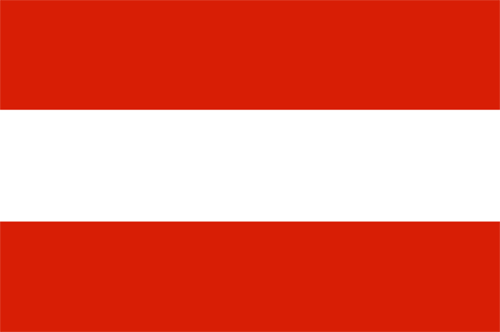 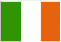 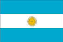 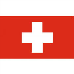 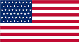 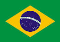 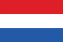 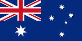 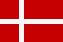 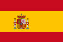 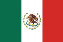 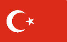 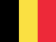 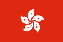 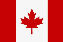 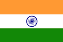 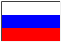 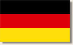 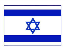 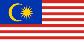 Higher School of Economics , Moscow, 2015
4/ 15
Methods and methodology
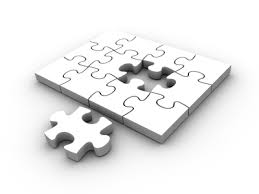 Methodology
Innovative method of  construction G- bounds by Y. Gabovich 
Hypotheses of weak form efficiency by E. Fama.
Methods
Runs test
Random walk test
Construction of G bounds for log returns of stock market indexes
Correlation
The rate of convergence
Test of Weak-form efficiency
Higher School of Economics , Moscow, 2015
5 / 18
Hypothesis
H0: G bounds evaluate the risk of large losses on the stock markets more accurately than the normal distribution.

H1: Indexes of observable countries are efficiency in the weak form.

H2: There is a negative relationship
Between the Weak-form efficiency of the
stock market and the risk of 
large losses on it.
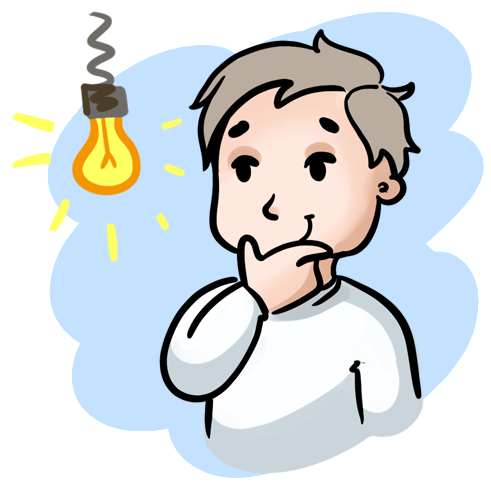 Higher School of Economics , Moscow, 2015
6 / 15
Construction of G(n,t) tail estimates
Higher School of Economics , Moscow, 2015
7 / 15
Information efficiency analysis
Runs test
Results of testing
Algorithm of testing Weak-form efficiency of stock market
Random walk test
Weak-form efficiency of stock market
Higher School of Economics , Moscow, 2015
8/ 15
Results of construction G bounds
G bounds of S&P500
Higher School of Economics , Moscow, 2015
9 / 15
Results of construction G bounds
G bounds of MICEX
Higher School of Economics , Moscow, 2015
10 / 15
Analysis of fatness of left tail
Fatness of left tail S&P500
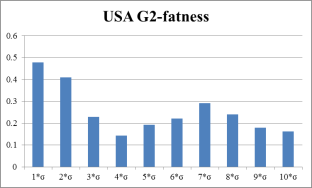 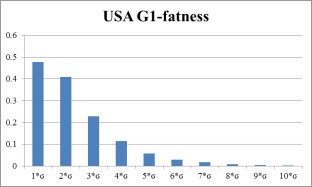 Fatness of left tail MICEX
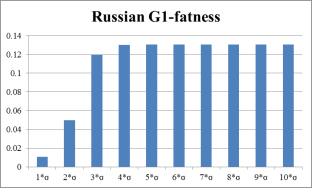 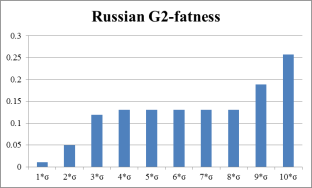 Higher School of Economics , Moscow, 2015
11 / 15
Results of logit model
Results of logit model testing
Higher School of Economics , Moscow, 2015
12 / 15
Conclusion
Confirmation of H0 hypothesis
H1 hypothesis was partially confirmed.
Confirmation of H2 hypothesis
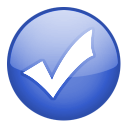 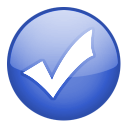 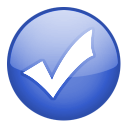 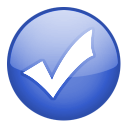 Constructed logit model let us find a negative correlation between deviation of observed indexes log returns and weak form efficiency
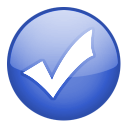 For log returns of observed effective stock markets in the weak form fatness ratio is less than for ineffective stock markets
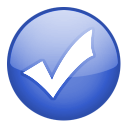 This area of research carries great potential for further research
Higher School of Economics , Moscow, 2015
13 / 15
Conclusion
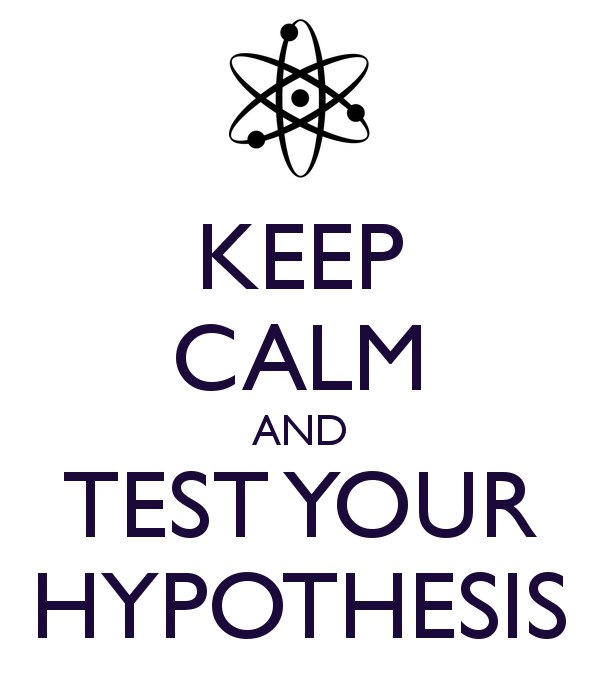 14 / 15